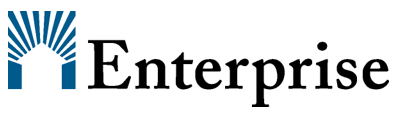 Understanding Investor Exits

SHNNY June 1, 2017 
Claire Donnelly, Disposition Manager
Enterprise Community Asset Management
Investor Exit – What to expect
Section 42 of the Internal Revenue Code requires a 15 year compliance period

Generally, the investor expectation is to be able to exit in Year 16 according to the terms outlined in the partnership agreement. 

Tax Credit Compliance Ends:
The last day of the 15th taxable year since credits were first taken
May be different for different BINs
Plan disposition in Year 16 for the last building placed in service
Investor Exit – Enterprise’s Disposition Objectives
Deliver expected investor return and exit in Year 16
Transfer interest to affordable housing sponsors
Preserve affordability, consider purpose of partnership beyond Y15
Minimize displacement of low-income residents
Preserve project viability
Investor Exit – Market Update
Growing pool of institutional buyers looking for cashflow upside and market flip 

Preservation Concerns:
Overleveraged properties
Deteriorating physical plant
Removal or non-compliance w/ Extended Use Restrictions
Displacement of tenants through more aggressive rent increases
Investor Exit – Transfer Logistics
Investor exit can be executed 
	a) as a sale of the investor’s 99.99% interest or 
	b) as a sale of the real estate


Terms of transfer are outlined in the Limited Partnership Agreement
Exits are often negotiated outside of the agreed to terms, investor approval may be required.
Investor Exit – Possible Scenarios
Right of First Refusal to purchase property
Buyout Option to purchase partnership interest
“Puts”: Obligation to Purchase
Sale to related party
Sale to 3rd party
Purchase within compliance period (“Early Exit”)
Investor Exit – Right of First Refusal
ROFR Formula Price may be available to: 
Tenants
Resident management corporations
Qualified nonprofits
Government agencies

Formula Price = Debt + Exit Taxes

Price may also include unpaid benefits and transaction costs. 
Price may or may not be economically advantageous
Investor Exit – Partnership Economics
Right of First Refusal			Fair Market Value
Debt			$3,200,000	Property NOI	$250,000
Exit taxes			$32,000		Cap Rate		 5.5%	
ROFR Formula Price		$2,363,636	Property Value	$4,545,455

Plus
Operating Reserves		$400,000				$400,000	
Replacement Reserves	$80,000				$80,000
T&I Escrows		$23,000				$23,000
Cash in Bank		$30,000				$30,000
			$533,000				$533,000
Less
AP/Current Accruals		$9,000				$9,000
Fees Payable		$18,000				$18,000
Debt 			$3,200,000 			$3,200,000
			$3,227,000			$3,227,000

Net Assets for Distribution	$538,000				$1,851,455

LPA residual split 50/50 
Distributable Cash to LP	$269,000 				$925,727
Investor Exit – Other Considerations
May not have value in excess of debt
Capital needs
Reserves restricted by partnership, agency, or lender
Rental subsidy contract
Social service subsidy contract 
Real estate tax abatement 
Extended Use Restriction period
Limited recapitalization options
Investor benefits delivered, targets met
Contact Information
Claire Donnelly, Disposition Manager 
Enterprise Community Asset Management, Inc. 
Phone: (212) 284-7190, 
Email: cdonnelly@enterprisecommunity.com